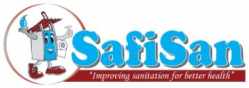 Upscaling Basic Sanitation for the Urban Poor(UBSUP)
Introduction to Decentralised Treatment Facilities
(DTF)
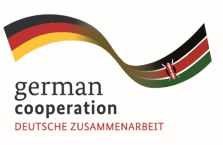 8/19/2017
1
Objective: To make you understand the DTF concept
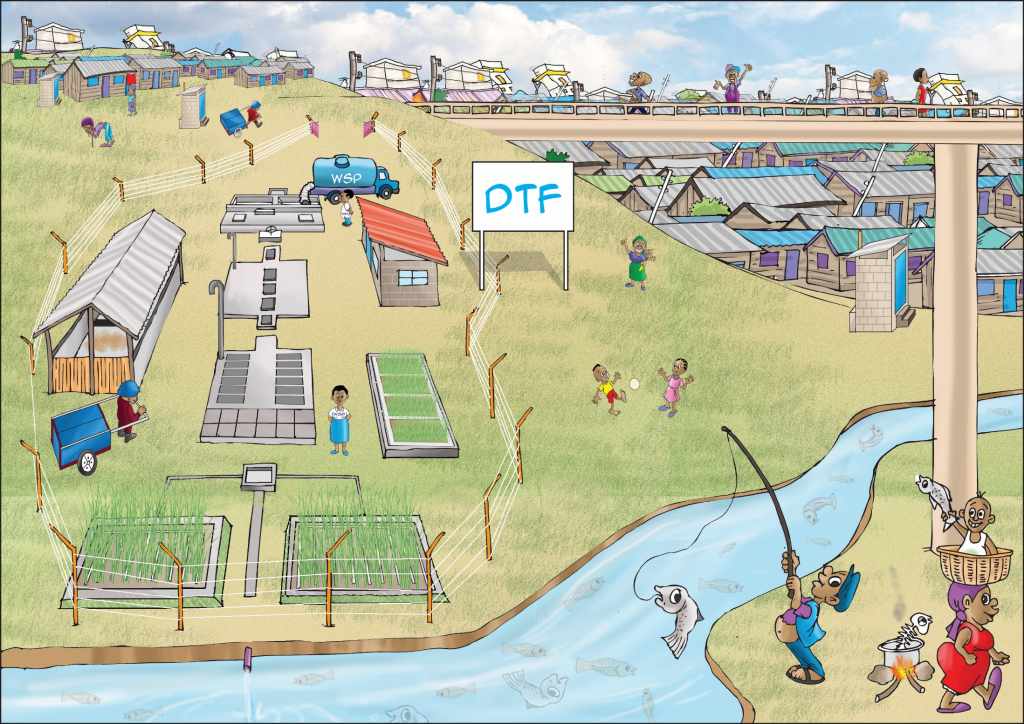 8/19/2017
2
Content
Questions you might to ask yourself:
What is the context of this session?
Why do we need a DTF?
What is treated?
... and why decentralised?
Where do we need a DTF?
How does a DTF work... and how is it designed?
How do we design our DTF?
Can I see, touch and smell one?
8/19/2017
3
What is the context of this session?
The SafiSan Toolkit
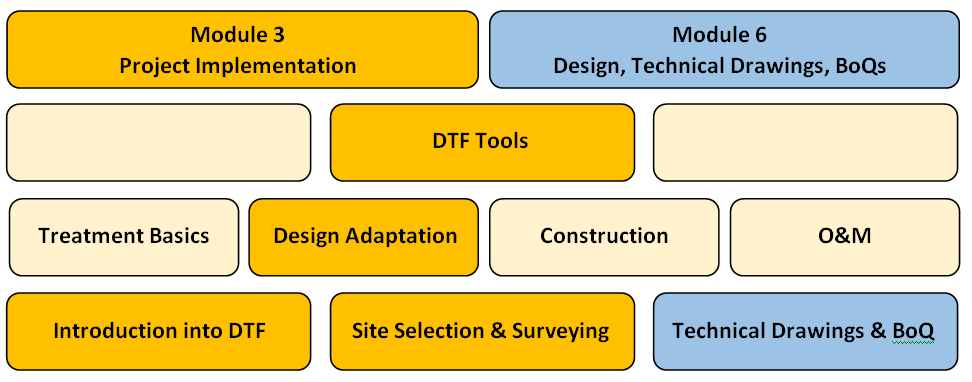 Training to be provided
Training to be provided
Training to be provided
8/19/2017
4
What is the context of this session?
The SafiSan Toolkit
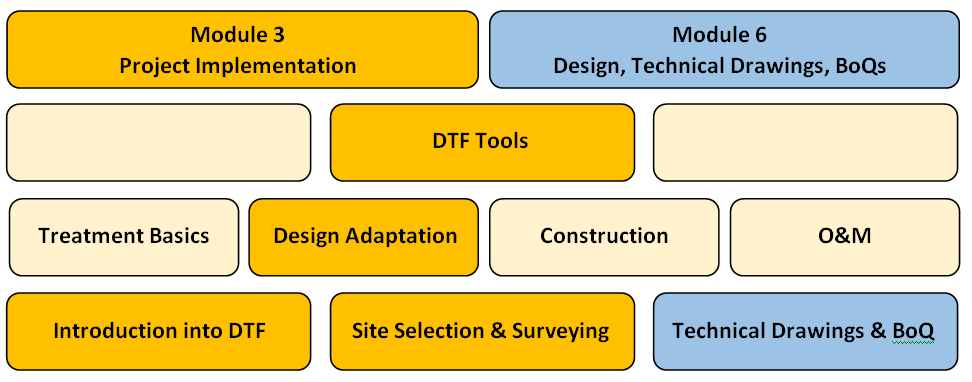 Spit into two training sessions:
Now:   DTF Introduction, Site Selection & Surveying
Later:  DTF Design Adaptation
8/19/2017
5
What is the context of this session?
The SafiSan Toolkit
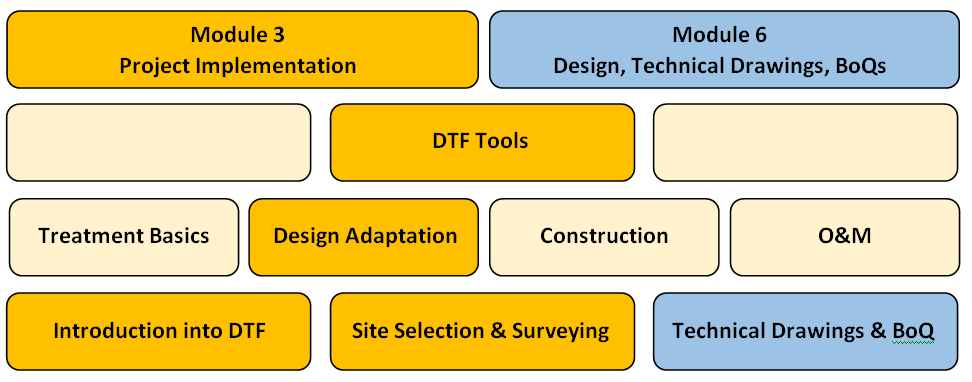 All information can be found in your manual
8/19/2017
6
Why do we need a DTF?
Your Company has applied for a DTF to be financed by the WSTF
WHY?
Group exercise “Your DTF”:
Please discuss within your “DTF Technical Team” for 10 minutes why you proposed a DTF
Please explain then 5 minutes to the plenary why you need a DTF within your service area
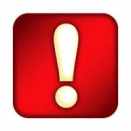 8/19/2017
7
Why do we need a DTF?
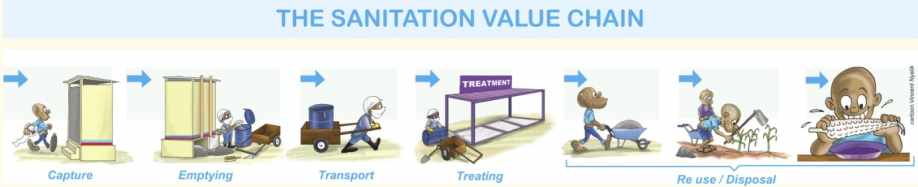 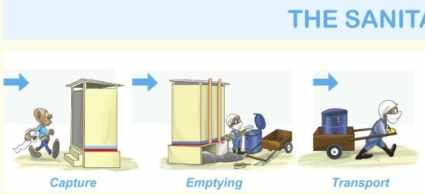 Environmental PollutionPublic Health Problems
UDDT: matter does often not comply with required standards due to improper use ► collected excreta are still wet and not completely stabilised ► safe disposal and reuse not possible
Septic tanks: incomplete treatment (only primary treatment) ► safe disposal/reuse of faecal sludge is not possible
Latrines: emptied human excreta contains all kinds of pollutants ► requires further treatment
This also refers to faecal sludge (FS)removed by exhausters / manually from septic tanks or latrines
8/19/2017
8
Why do we need a DTF?
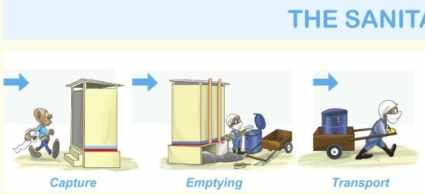 Environmental PollutionPublic Health Problems
So a DTF intends to close the Sanitation Value Chain by allowing for:
Adequate treatment of FS / waste water (WW) / UDDT matter
Safe disposal of treated effluent to the environment
Reuse of water for irrigation
Reuse of dried sludge as soil conditioner
Reuse of compost as fertiliser
8/19/2017
9
Why do we need a DTF?
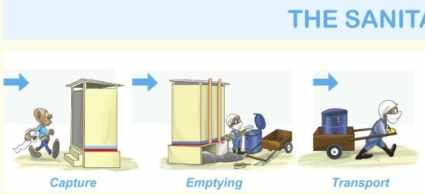 Environmental PollutionPublic Health Problems
Access to Adequate Sanitation for residents of Urban Low Income Areas (LIAs)
8/19/2017
10
What is treated?
A DTF treats human excreta produced in urban LIAs

Faecal Sludge (FS) removed by exhauster trucks from septic tanks or manually from latrines

 (Partly) dried organic matter from UDDTs

Wastewater (WW) generated in Toilets/latrines and conveyed through a (simplified) sewer system (to be approved by WSTF)
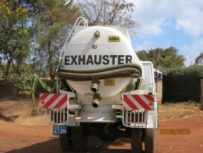 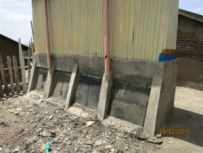 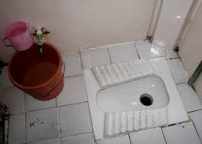 8/19/2017
11
What is NOT treated?
Never to be treated are: 

Greywater (from laundry, kitchen, etc.) due to low pollution loads that would negatively affect the treatment performance of the DTF
Storm water as even co-treatment is not beneficial as the treatment capacity of the DTF must then be much higher
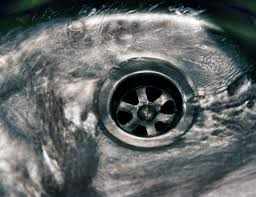 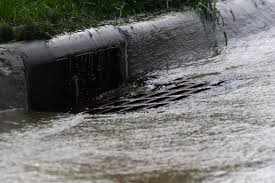 8/19/2017
12
What is treated?
Various waste streams to be treated (or not):
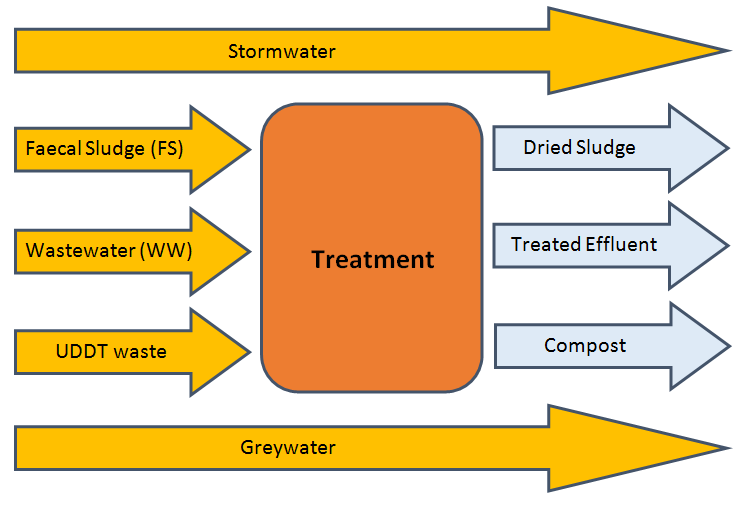 8/19/2017
13
Why decentralised treatment?
3 not suitable treatment concepts:
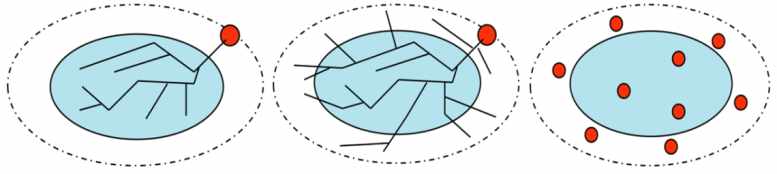 Left:     only low sewer coverage in Kenya ► LIAs and peri-urban areas  remain usually uncovered due to other priorities
Centre:  full coverage is technically demanding and expensive ► a rather theoretical approach ► not state of the art / beneficial
Right:    full coverage of urban area is not feasible due to restricted land availability in urban centres & high total investment cost
8/19/2017
14
Why decentralised treatment?
Most suitable treatment concept:
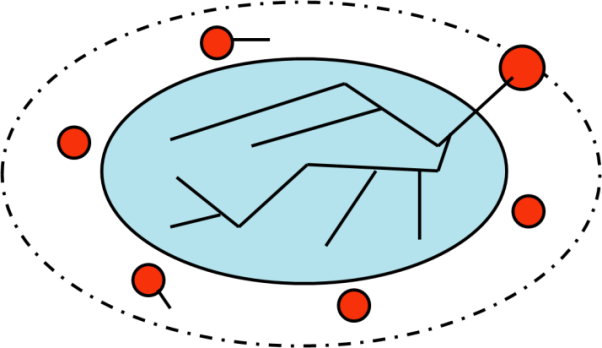 Connecting core city areas (i.e. high income areas) to a centralised system and serving omitted areas (i.e. LIAs) locally with DTFs
DTFs supplement centralised treatment
Both treatment concept must go hand in hand
8/19/2017
15
Why decentralised treatment?
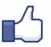 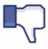 8/19/2017
16
Where do we need a DTF?
A DTF is required to:
Treat human excreta (FS, UDDT matter) generated in a nearby urban LIA 
Enhance public health conditions in a project area
Close the sanitation value chain by reutilising compost, soil conditioner, irrigation water in a safe manner
Ensures small per capita investment
Treatment of FS / UDDT waste is preferred over treatment of WW conveyed through an expensive sewer system
8/19/2017
17
Where do we need a DTF?
Typical area of application for a DTF:
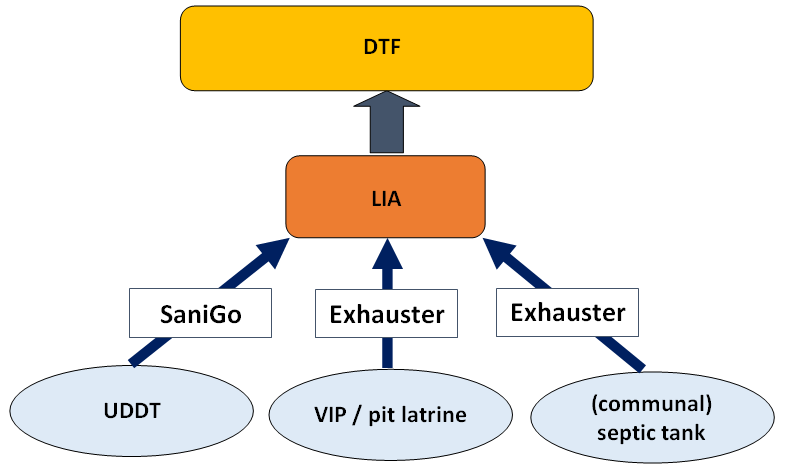 8/19/2017
18
How does a DTF work: in general?
A DTF project follows several transport, treatment and reuse lines:
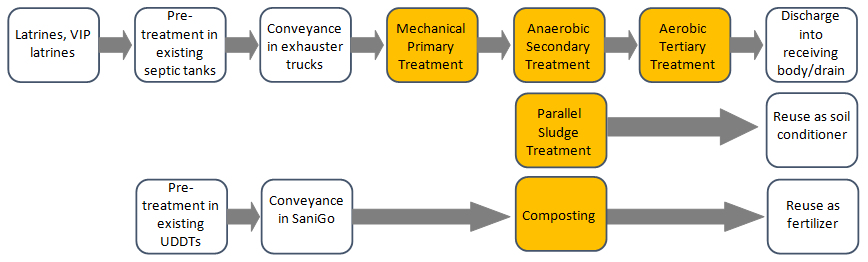 generation & pre-treatment
transport to the DTF
treatment in a DTF
reuse
8/19/2017
19
How does a DTF work?
A DTF consists of various parallel and sequenced treatment lines:
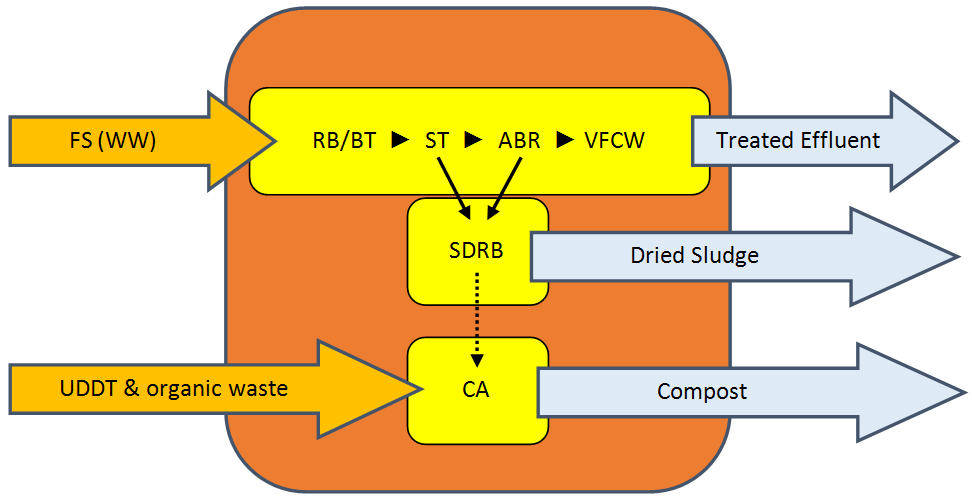 Receiving Bay & Balancing Tank – mechanical preliminary 			             treatment
8/19/2017
20
How does a DTF work?
A DTF consists of various parallel and sequenced treatment lines:
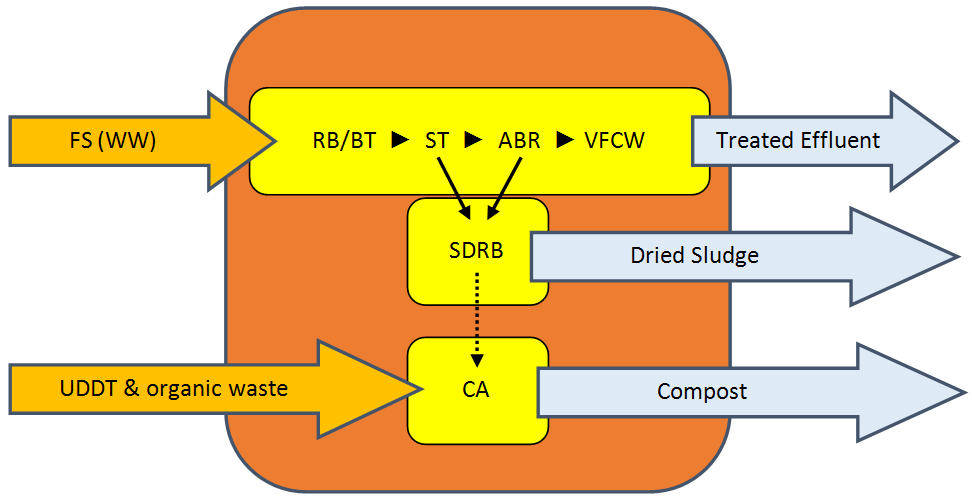 Settler – mechanical primary treatment
8/19/2017
21
How does a DTF work?
A DTF consists of various parallel and sequenced treatment lines:
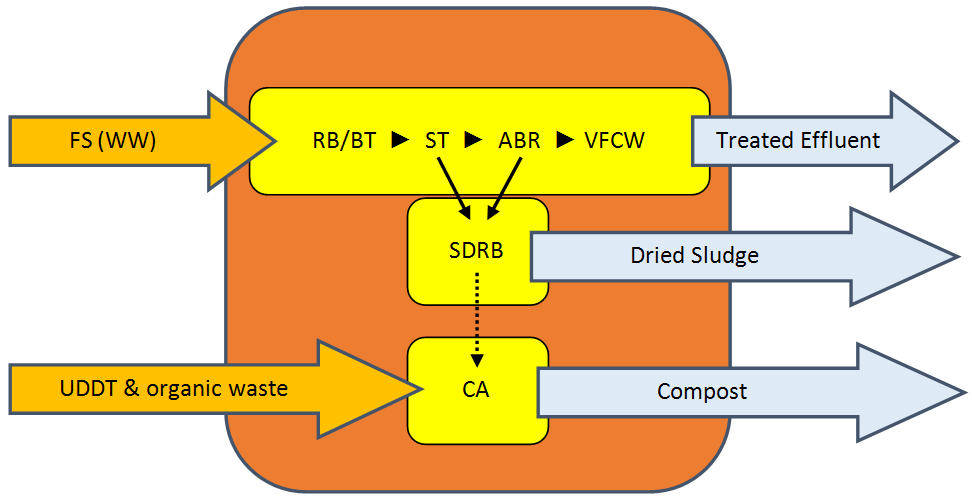 Anaerobic Baffled Reactor – anaerobic secondary treatment
8/19/2017
22
How does a DTF work?
A DTF consists of various parallel and sequenced treatment lines:
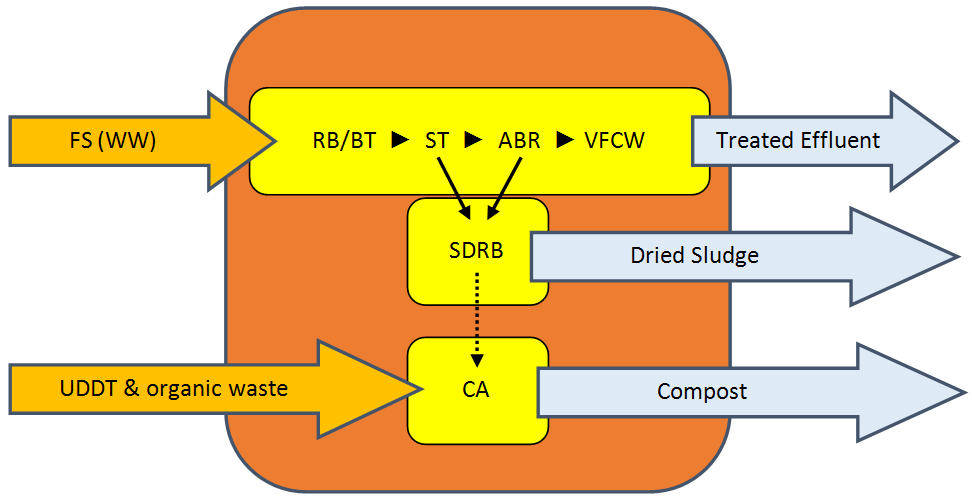 Vertical Flow Constructed Wetland – aerobic tertiary treatment
8/19/2017
23
How does a DTF work?
A DTF consists of various parallel and sequenced treatment lines:
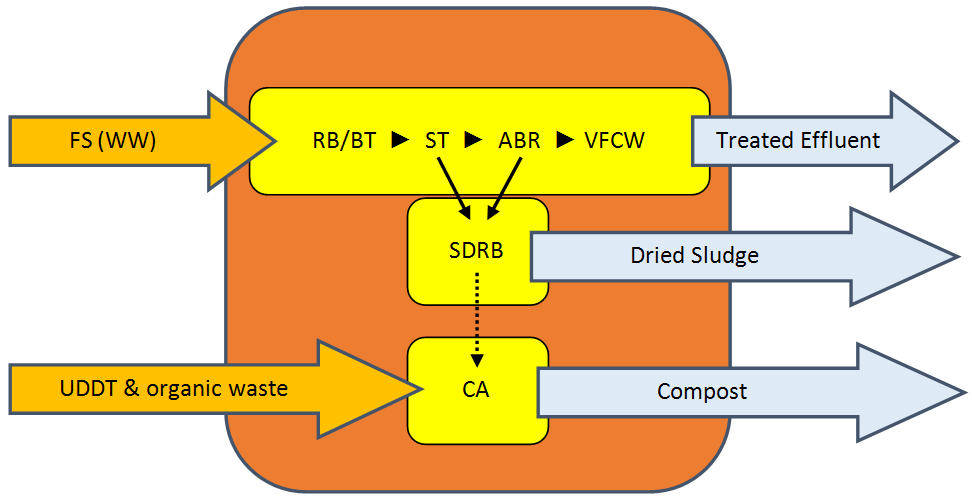 Sludge Drying Reed Bed – parallel treatment of ST/ABR sludge
8/19/2017
24
How does a DTF work?
A DTF consists of various parallel and sequenced treatment lines:
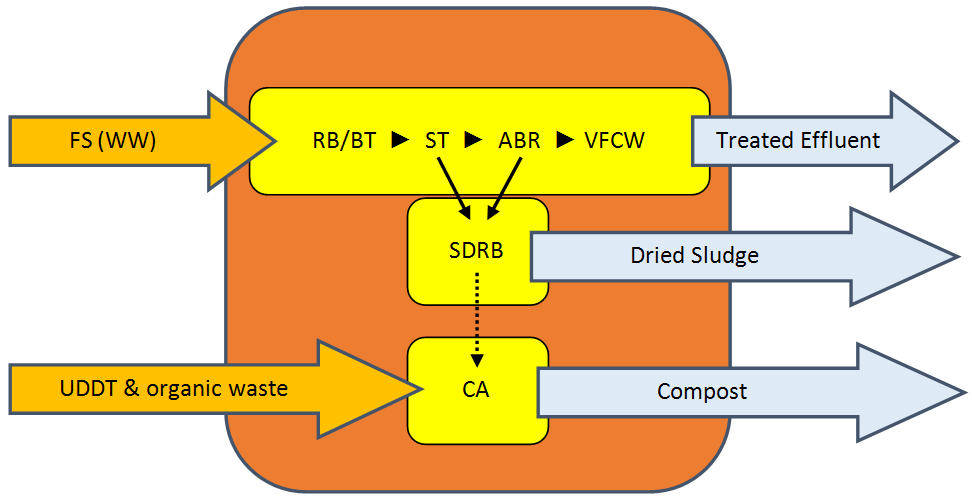 Co-composting Area – parallel treatment of UDDT matter, 			        organic waste (and dried sludge)
8/19/2017
25
How does a DTF work: treatment stages
Preliminary
Treatment
Primary
Treatment
Secondary
Treatment
Tertiary
Treatment
Sludge
Treatment
The treatment process inside a DTF can be distinguished:
Into treatment stages...
Anaerobic BaffledReactor
Receiving Bay / Balancing Tank
Vertical Flow Constructed Wetland
Settler
Sludge Drying Reed Bed / Co-composting Area
8/19/2017
26
How does a DTF work: treatment forms
The treatment process inside a DTF can be distinguished:
... and into treatment forms
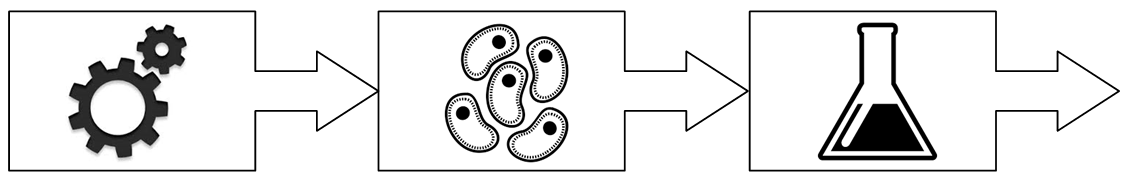 Receiving Bay / Balancing Tank
Settler
Anaerobic Baffled Reactor
Vertical Flow Constructed Wetland
Sludge Drying Reed Bed / Co-composting Area
RB/BT(Screen)
ST
VFCW
ABR
SDRB / CA
8/19/2017
27
How does a RB/BT look like?
Receiving Bay and Balancing Tank: preliminary treatment/storage
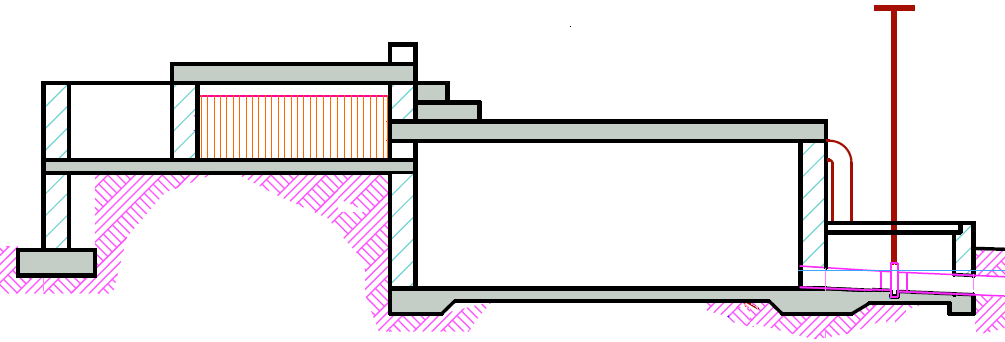 8/19/2017
28
How does a RB/BT work?
Unload two exhausters at same time
 Screening of FS/WW to remove solid waste
 Regulated discharge to the settler
 Overflow to settler
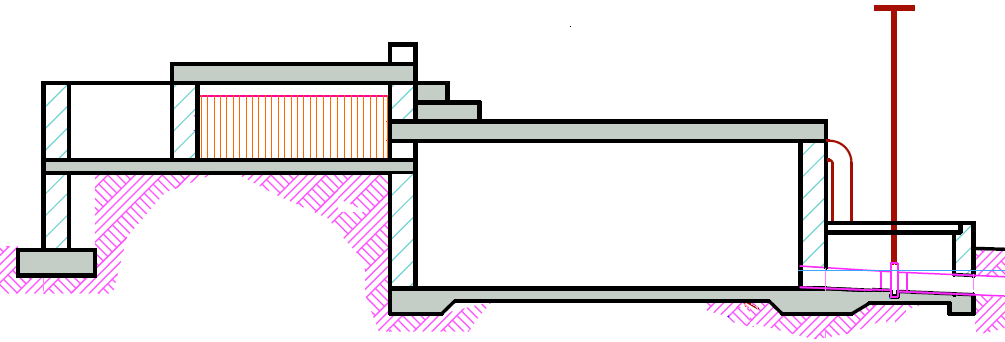 8/19/2017
29
How is a RB/BT designed?
Storage of FS/WW for up to 24 hours
Tank volume depends on FS/WW inflow and regulated discharge into settler during hours of operation (e.g. 12h/d)
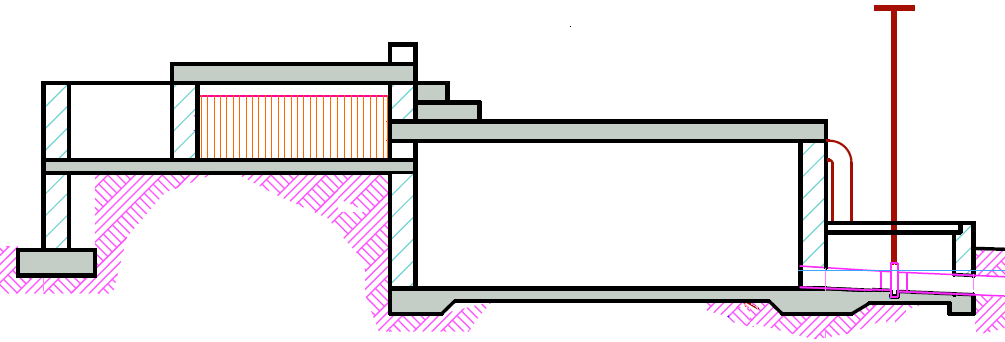 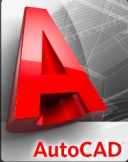 8/19/2017
30
How does a ST look like?
Settler:     primary treatment of FS/WW
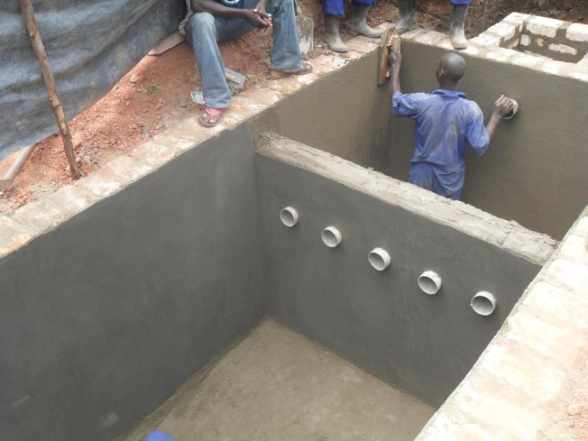 8/19/2017
31
How does a ST look like?
Settler:    primary treatment of FS/WW
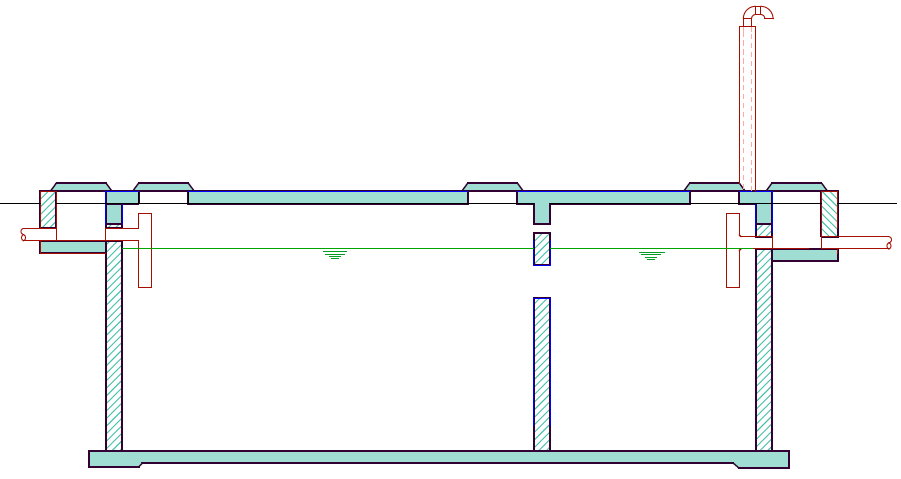 8/19/2017
32
How does a ST work?
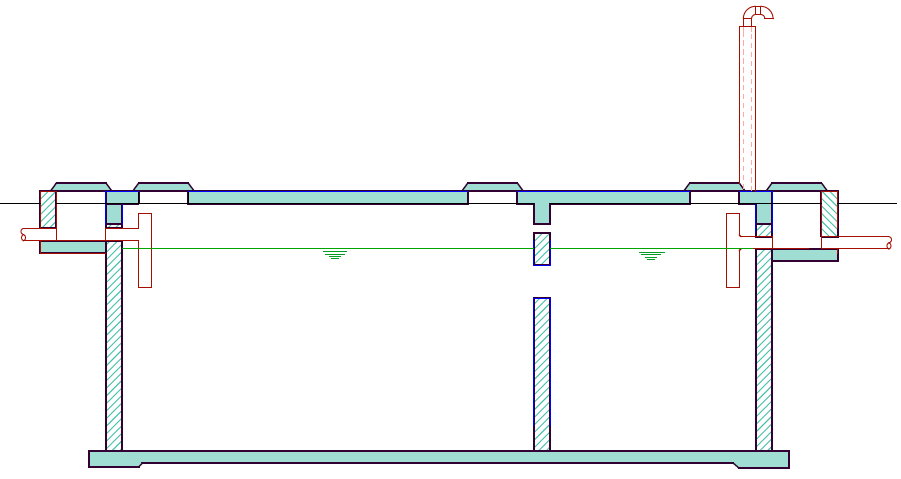 Mechanical treatment 
Sedimentation and floatation of (mainly) inorganic solids 
Scum layer accumulating on the surface (fat, grease, hair, plastics, needs) to be removed regularly
Sludge accumulating at the bottom needs to be removed regularly
Treatment efficiency is in the range of 25% - 40% removal of organic pollution
Pathogens and nutrients are barely removed
8/19/2017
33
How is a ST designed?
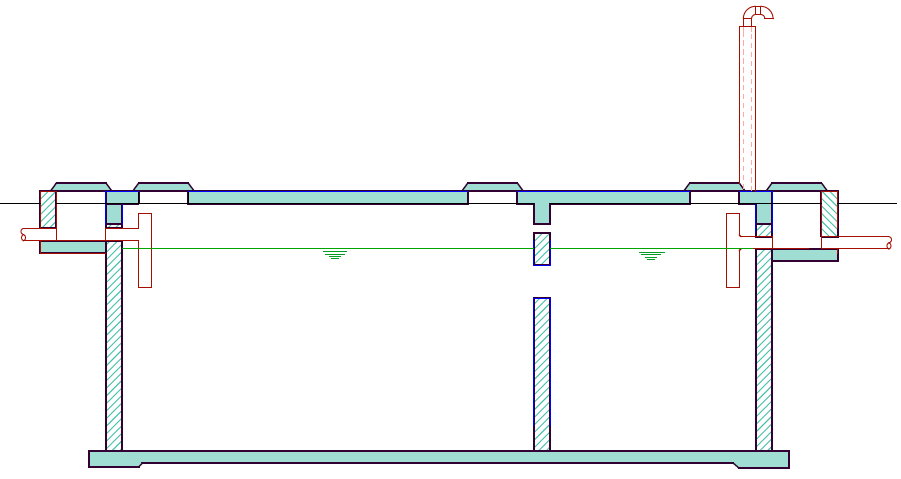 Hydraulic retention time: 2 days to allow for sufficient sedimentation of (inorganic) solids
Sludge storage volume: approx. 50% of water volume
Water depth: 2.5m (level at outlet pipe)
Length-width ratio: 3:1 to 2:1 (split into two compartments of 2:1)
Inlet-outlet level difference: 0.1m to ensure hydraulic gradient
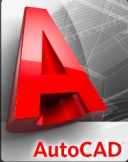 8/19/2017
34
How does a ABR look like?
Anaerobic Baffled Reactor: secondary treatment of FS/WW
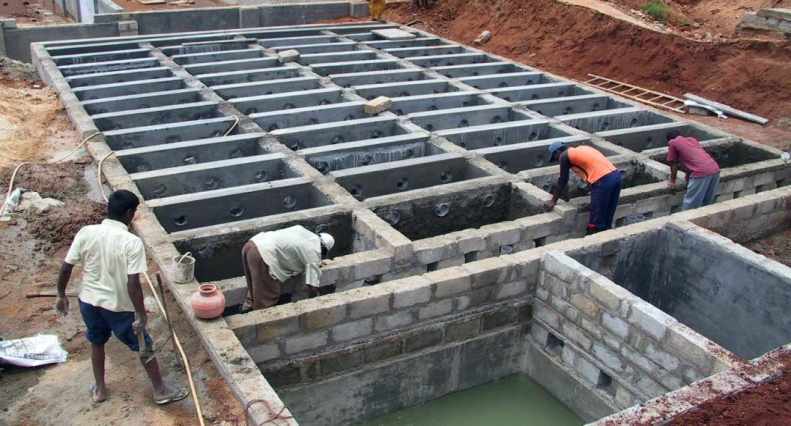 8/19/2017
35
How does a ABR look like?
Anaerobic Baffled Reactor: secondary treatment of FS/WW
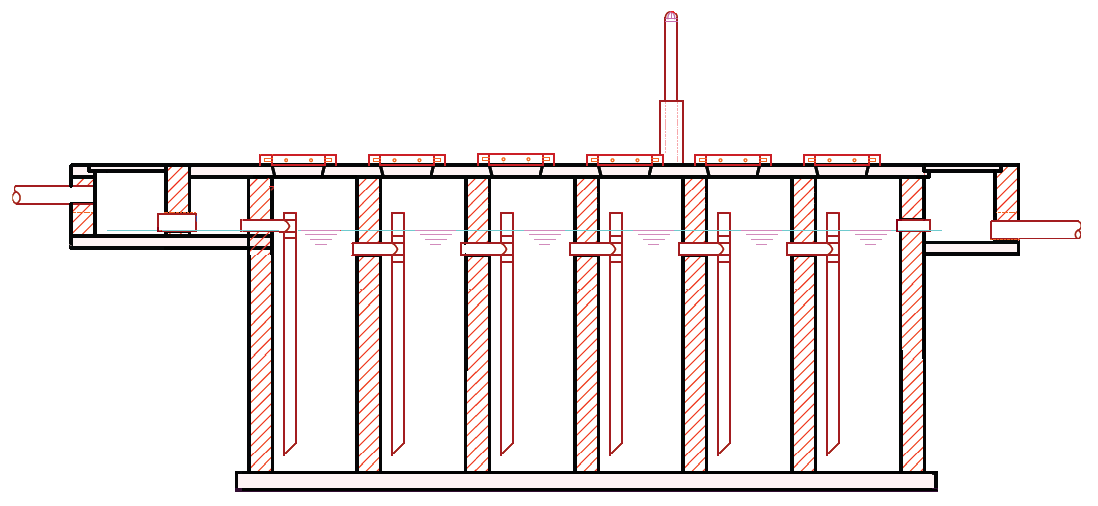 8/19/2017
36
How does a ABR work?
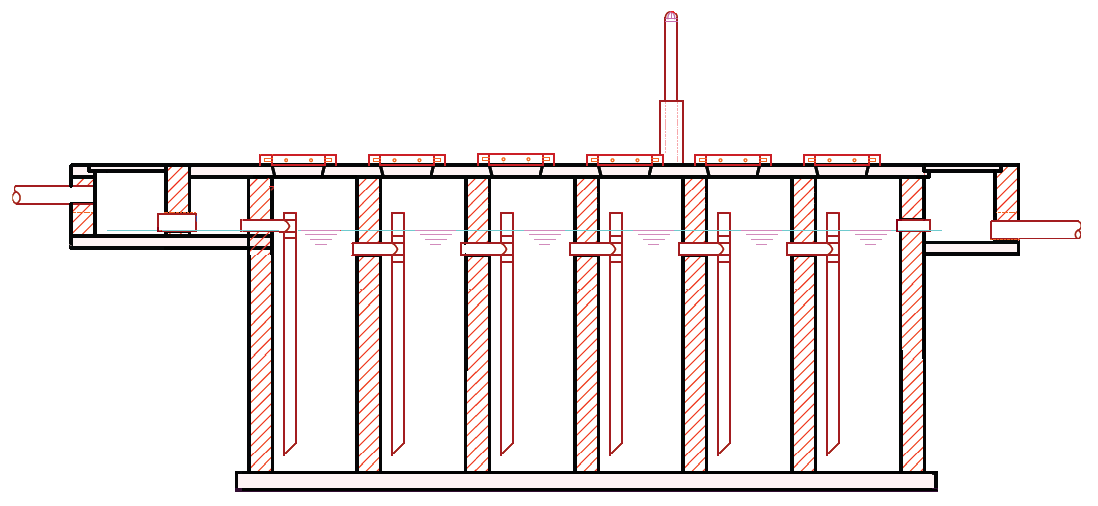 Consist of approx. 6 chambers
A parallel series of pipes direct FS/WW from top to bottom
FS/WW passes through sludge whereby it is mixed with organisms that decompose pollutants
Settled sludge must be removed in regular intervals; some sludge must be left for continuous efficiency
Efficiency increases with higher organic load (65% - 95% BOD removal); pathogen reduction is 40-75%
8/19/2017
37
How is a ABR designed?
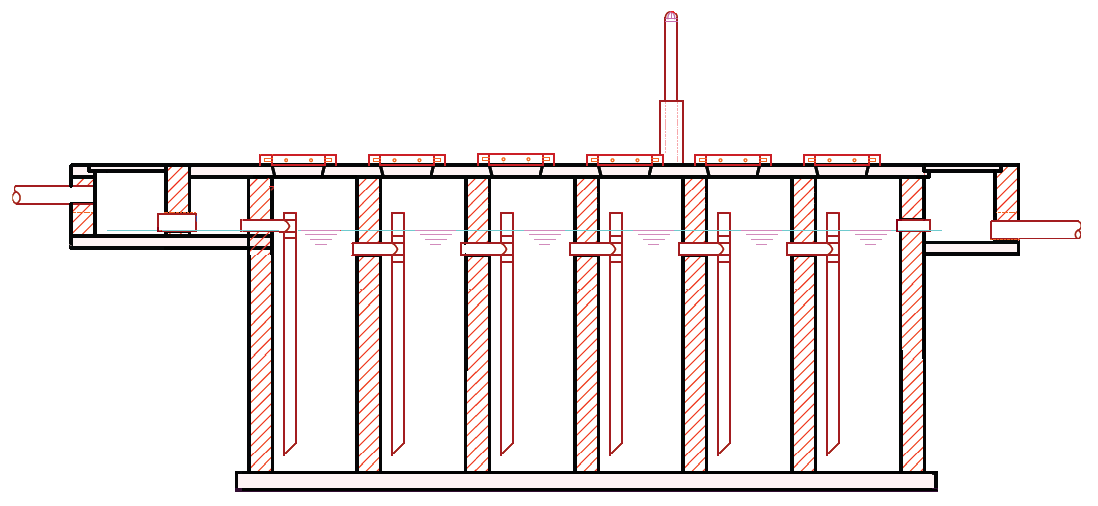 Up-flow velocity in chambers: <1m/h to avoid flushing out of bacteria
Hydraulic retention time: >12 h to ensure biological degradation
5-6 chambers (D=1.85m, L=0.7m)
Inlet-outlet level difference: 0.1-0.15m to ensure hydraulic gradient
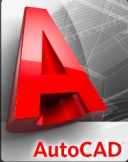 8/19/2017
38
How does a VFCW look like?
Vertical Flow Constructed Wetland: tertiary treatment FS/WW
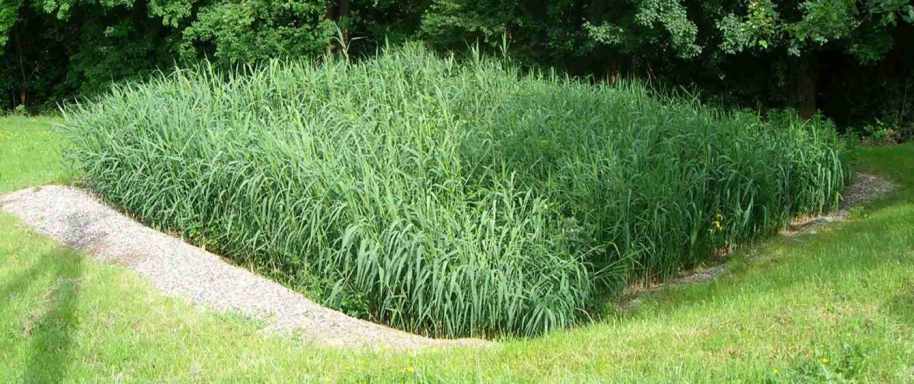 8/19/2017
39
How does a VFCW look like?
Vertical Flow Constructed Wetland: tertiary treatment FS/WW
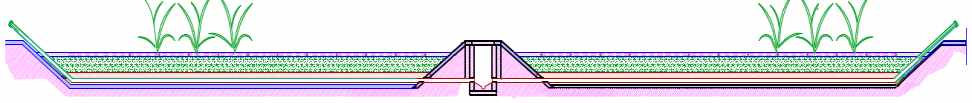 8/19/2017
40
How does a VFCW work?
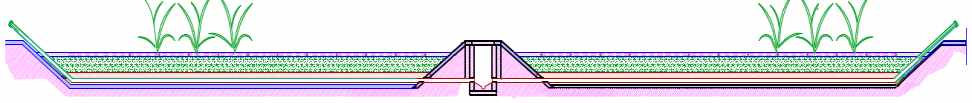 Pre-treated FS/WW is dosed intermittently onto filter planted with reed
Roots grow into the filter media, bringing oxygen to the root zone
During a flush phase, water percolates down and is filtered by gravel
Nutrients and organic material are absorbed and degraded by bacteria attached to gravel and roots
Pathogens are removed by natural die-off, predation by higher organisms, and sedimentation 
A drainage network at the base collects the effluent
8/19/2017
41
How is a VFCW designed?
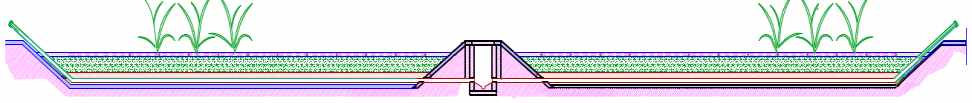 Organic load: <30 g BOD/ m²/day to avoid organic overload and to ensure biological degradation
Number of areas of alternating use: 2 to ensure aerobic conditions
Height of filter material: 0.8m (layers of gravel of diameter 4/8 and 8/16)
Feeding network on surface, drainage pipes on base (base with 1% slope)
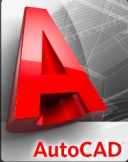 8/19/2017
42
How does a SDRB look like?
Sludge Drying Reed Bed: treatment of sludge from ST and ABR
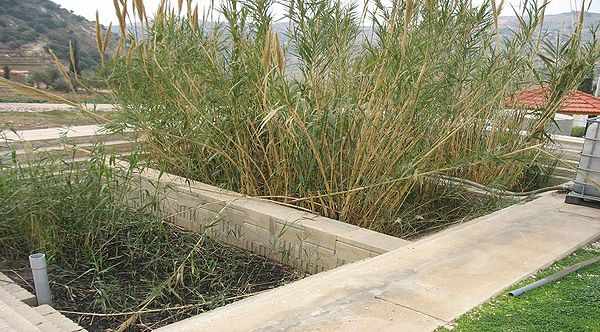 8/19/2017
43
How does a SDRB look like?
Sludge Drying Reed Bed: treatment of sludge from ST and ABR
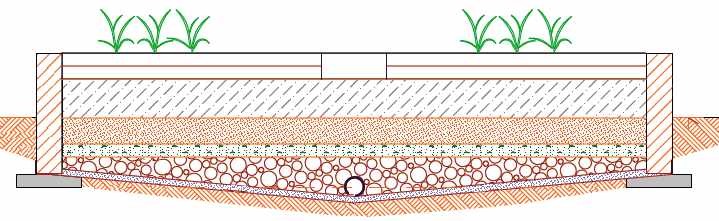 8/19/2017
44
How does a SDRB work?
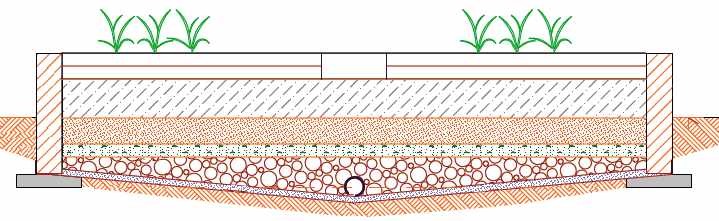 Filled with gravel to support the vegetation on top
Sludge is applied to surface and filtrate is collected in drain
Fresh sludge is applied directly onto the previous layer as roots maintain the porosity of the filter media
Various compartments are charged alternating to allow for drying
Decreases sludge volume to 50% through decomposition and drying
Ideally coupled with co-composting area
8/19/2017
45
How is a SDRB designed?
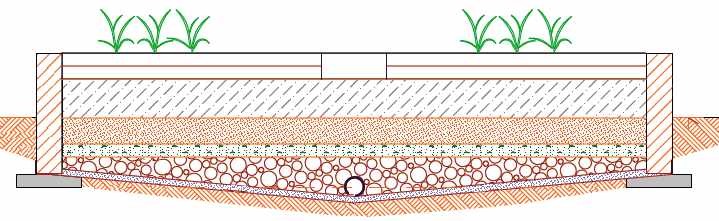 Sludge generation: 0.0037 l/g BOD5 removed (in ST and ABR)
Application rate: 0.1 m³/m²*month
Height of filter material: 0.75m (0.2-0-6mm sand, 7-15mm gravel, 15-30mm rock)
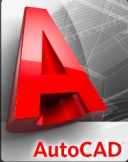 8/19/2017
46
How does a CA look like?
Co-composting Area: treatment of UDDT matter, organic waste, sludge
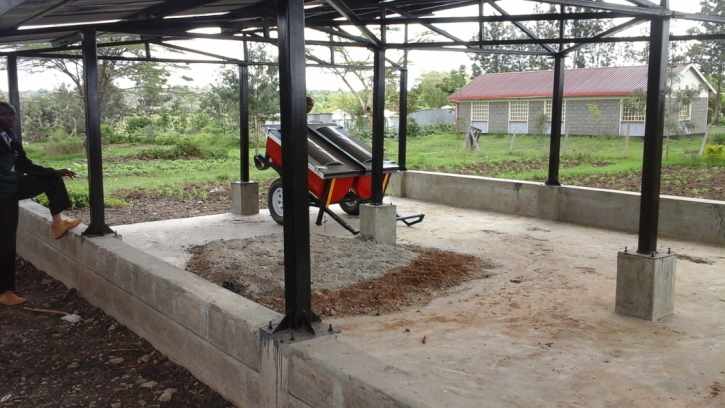 8/19/2017
47
How does a CA look like?
Co-composting Area: treatment of UDDT matter, organic waste, sludge
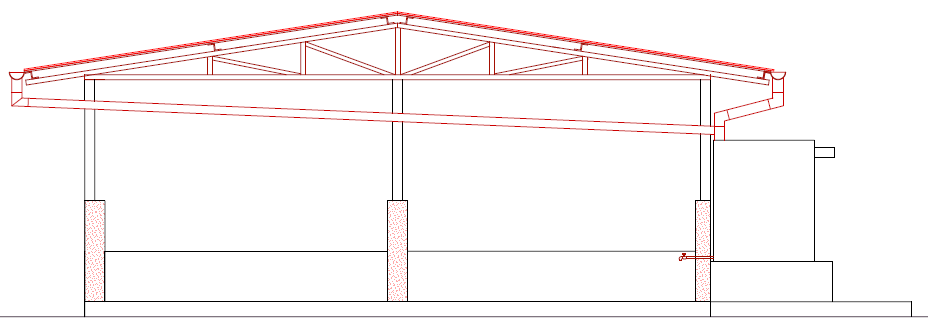 8/19/2017
48
How does a CA work?
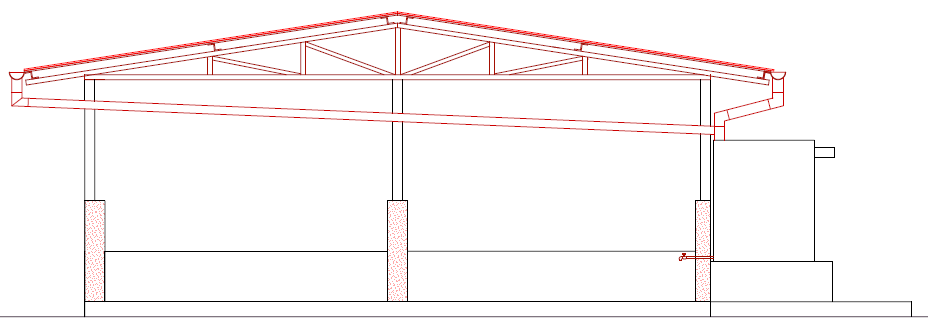 A ratio of 1:2 to 1:3 between dewatered sludge/UDDT matter and organic waste is mixed
Mixed material is piled into long heaps (windrows) and left to decompose for approx. 3 months
Windrows are turned periodically to provide oxygen and ensure that all parts of the pile are subjected to the same heat treatment
Piles should be insulated with compost or soil to promote an even distribution of heat
Careful planning and design required to avoid failure
8/19/2017
49
How is a CA designed?
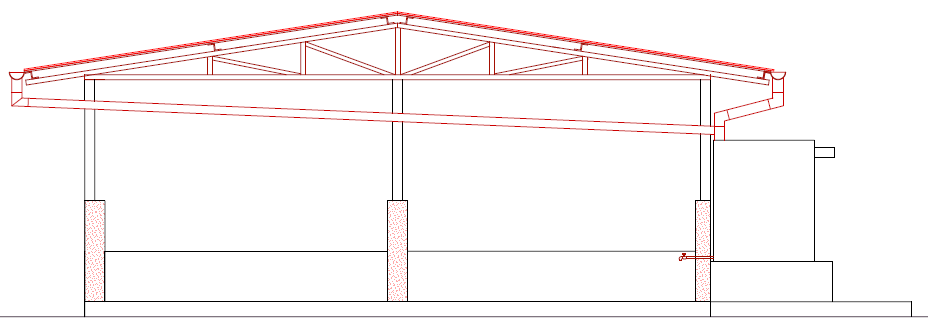 Max. height of compost windrows: 1.2 m
Max. width of compost windrows: 2.5 m
Composting time: 3 months 
The facility should be roofed to prevent excess evaporation (sunlight) and protection from rain
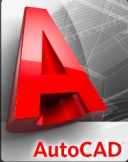 8/19/2017
50
How does a DTF look like?
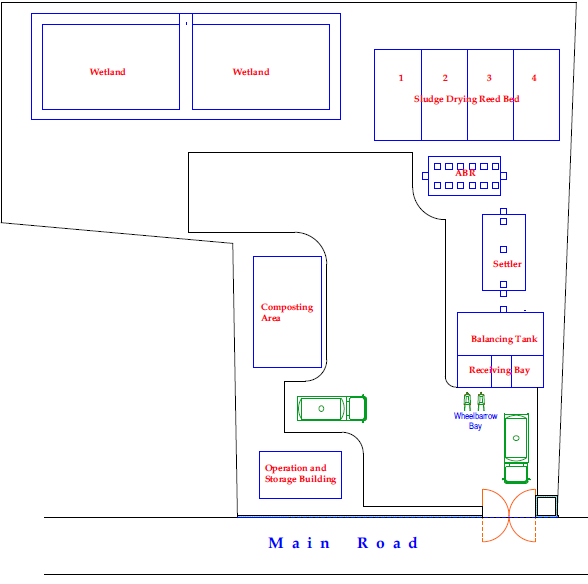 8/19/2017
51
How does a DTF look like?
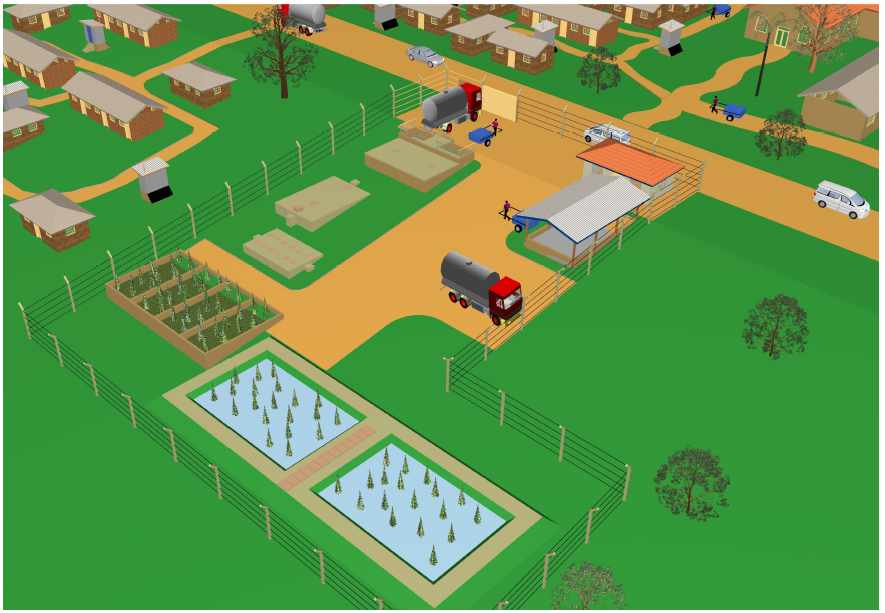 8/19/2017
52
How does a DTF look like?
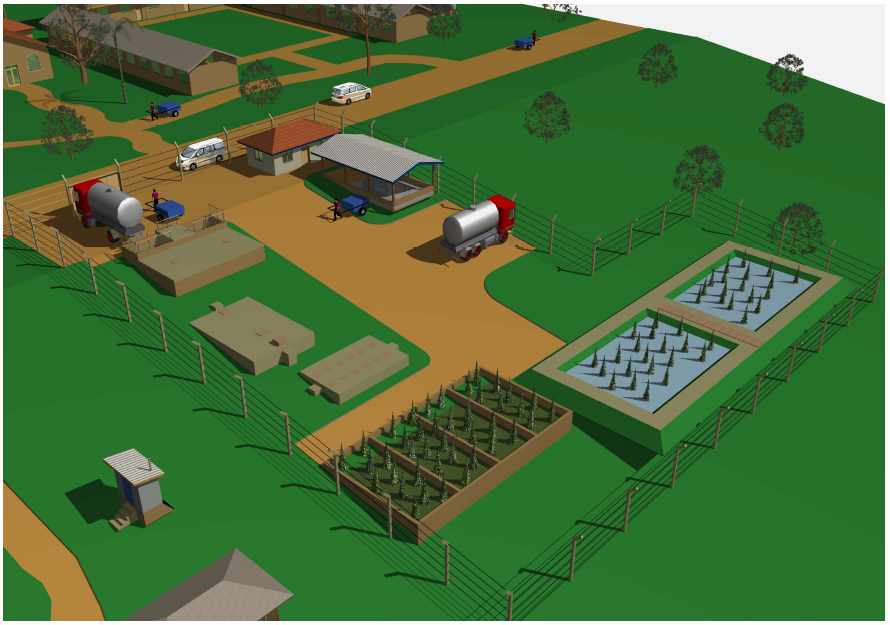 8/19/2017
53
Group Exercise – Design of a ST
Group Exercise “Settler Design”:
Design a settler for a daily flow of 22 m3/d
WSP DTF Technical Teams  have 20 min to design a settler and to prepare a basic technical drawing (cross section), incl.
 inner dimensions: length, width, water level
 technical drawing, incl. pipes and separation walls
Reminder of design criteria:
Hydraulic retention time: 2 days 
Sludge storage volume: 50% of water volume
Water depth: 2.5m (level at outlet pipe)
Length-width ratio: 3:1 (split into two compartments of 2:1)
Inlet-outlet level difference: 0.1m to ensure hydraulic gradient
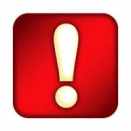 8/19/2017
54
Group Exercise – Design of a ST
1. Hydraulic retention time: 2 days 
  Water Volume: 22m3/d * 2d = 44m3
2. Sludge storage volume: 50% of water volume
  Sludge storage volume: 44m3 * 50% = 22m3
  Total wet volume: 44m3 + 22m3 = 66m3
3. Water depth: 2.5m (level at outlet pipe)
  Surface area: 66m3 / 2.5m= 26.4m2 (rounded 27m2)
4. Length-width ratio: 3:1
  Length: 9m, Width 3m
5. Length split into two compartments of 2:1
  Lengths 1st compartment: 6m, length 2nd compartment: 3m
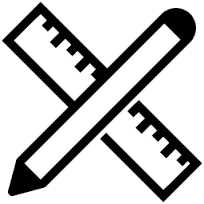 8/19/2017
55
Group Exercise – Design of a ST
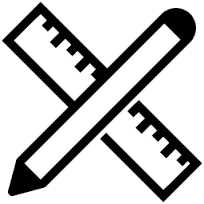 3.0m
0.1m
2.5m
6.0m
3.0m
9.0m
8/19/2017
56
How do we design our DTF?
WSTF promotes a standardised DTF, based on a generic design
This enables large-scale implementation (scaling-up)
The generic design only requires some adaptation to local conditions to come up with a final, detailed design
Treatment trains (demand in project area)
Layout plan (dimensions and layout at site)
Cross-section drawing (slope and level differences at site)
BoQ (levels, soil type, dimensions, effluent discharge point at site)
Reuse concept for treated effluent, dried sludge, compost (demand in project area)
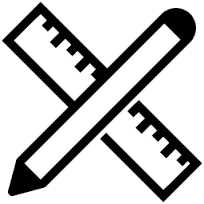 8/19/2017
57
How do we design our DTF?
WSTF prepared the generic design based on...
Assumed baseline data, typical for target areas/groups
Design criteria found in literature
Based on an half-automatic Excel spreadsheet which was originally prepared by BORDA(*) and which was extended by additional treatment modules
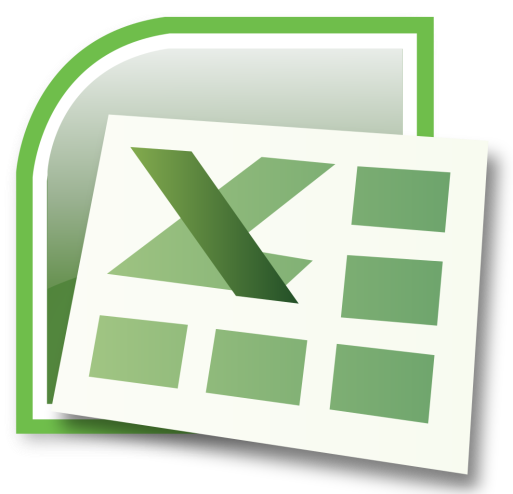 (*) Bremen Overseas Research and Development Association
8/19/2017
58
Can I see, touch and smell one?
Yes sure: First have a look on our model again and below figure:
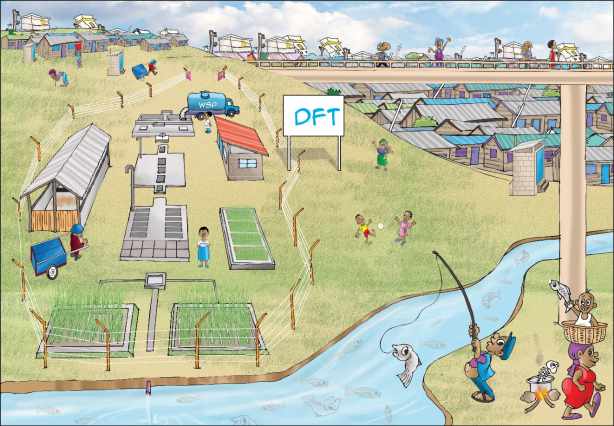 Later: We will visit a DTF pilot in Nakuru...
8/19/2017
59
Do you have any questions, remarks or suggestions?
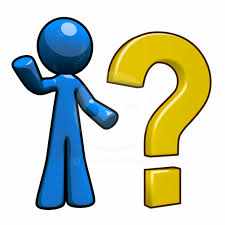 8/19/2017
60